Добровольное вступление            в правоотношения по обязательному пенсионному страхованию
2022 г.
Статьей 29 Федерального закона от 15.12.2001 № 167-ФЗ 
«Об обязательном пенсионном страховании в Российской Федерации» определен круг лиц, которые вправе вступить в добровольные 
правоотношения по обязательному пенсионному страхованию
При регистрации указанных страхователей в подсистеме АСВ 
им присваивается соответствующий код категории
Граждане РФ, работающие за пределами территории России, в целях уплаты 
страховых взносов в ПФР за себя
 

категория 51:
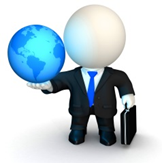 физические лица, работающие по приглашению иностранной организации и оформившие с ней соответствующие трудовые отношения;
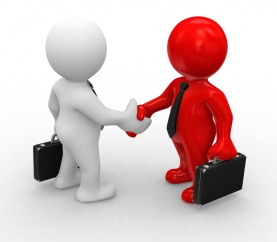 физические лица, самостоятельно по договоренности с иностранной организацией, заключившие контракт.
2. Физические лица в целях уплаты СВ за другое физическое лицо, 
за которое не осуществляется уплата СВ страхователем в соответствии 
с Федеральным законом № 167-ФЗ и 
законодательством Российской Федерации о налогах и сборах
категория 52:
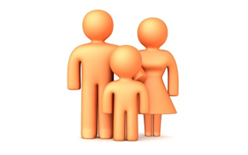 муж уплачивает страховые взносы за жену, занятую ведением домашнего хозяйства и (или) воспитанием детей («домохозяйка»);
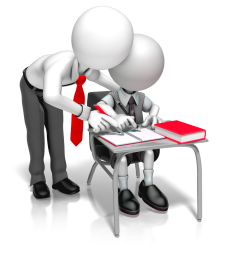 родители уплачивают страховые взносы за детей, являющихся учащимися старших классов, студентами, обучающимися в образовательном учреждении на очной форме.
 
В соответствии со статьей 63 ТК РФ заключение трудового договора допускается лицами, достигшими возраста 16 лет. Следовательно физические лица вправе уплачивать СВ и вступать в добровольные отношения по ОПС только по достижении ими возраста  шестнадцати лет.
 (Письмо ПФР от 30.08.2004 № КА-09-25/9438)
3. Физические лица в целях уплаты СВ в ПФР за себя, постоянно или временно проживающие 
на территории Российской Федерации, на которых не распространяется ОПС 

категория 53:
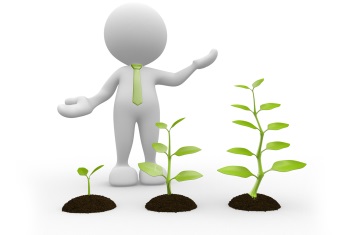 граждане, ведущие личное подсобное хозяйство, вправе добровольно вступить в правоотношения по обязательному пенсионному страхованию и уплачивать за себя страховые взносы;
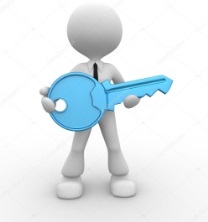 граждане, сдающие в аренду жилые помещения, принадлежащие им на праве собственности.
4. Физические лица в целях уплаты СВ в ПФР за себя, применяющие специальный налоговый
 режим «Налог на профессиональный доход», постоянно или временно проживающие 
на территории Российской Федерации (с 01.01.2019 г.)
категория 56:
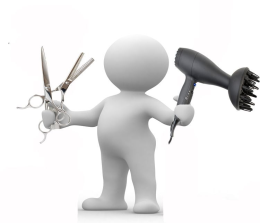 - физические лица, получающие доход от деятельности (реализации товаров, работ, услуг, имущественных прав), при ведении которой они не имеют работодателя и не привлекают наемных работников по трудовым договорам
5. Застрахованные лица, осуществляющие в качестве страхователей уплату страховых взносов 
в фиксированном размере, в части, превышающей этот размер, но в общей 
сложности не более размера, определяемого как произведение восьмикратного 
минимального размера оплаты труда, установленного федеральным законом на начало 
финансового года, за который уплачиваются страховые взносы, и тарифа страховых взносов в 
Пенсионный фонд Российской Федерации, установленного подпунктом 
1 пункта 2 статьи 425 Налогового кодекса Российской Федерации, увеличенное в 12 раз:
арбитражные управляющие – категория страхователя «54»; 
медиаторы, оценщики, патентные поверенные и иные лица, занимающиеся в установленном законодательством Российской Федерации порядке частной практикой 
– категория страхователя «55»;
индивидуальные предприниматели – категория страхователя «91»;
нотариусы, занимающиеся частной практикой - категория страхователя «92»; 
адвокаты – категория страхователя «94»;
6. Физические лица из числа адвокатов, являющихся получателями пенсии за выслугу лет 
или пенсии по инвалидности в соответствии с Законом Российской Федерации 
от 12 февраля 1993 года № 4468-1 «О пенсионном обеспечении лиц, проходивших 
военную службу, службу в органах внутренних дел, Государственной противопожарной службе, 
органах по контролю за оборотом наркотических средств и психотропных веществ, 
учреждениях и органах уголовно-исполнительной системы, войсках национальной гвардии 
Российской Федерации, органах принудительного исполнения Российской Федерации, и их семей», 
в целях уплаты страховых взносов в Пенсионный фонд Российской Федерации за себя.
(введено Федеральным законом от 30.12.2020 № 502-ФЗ)
 (с 10.01.2021 г.)
категория 57:
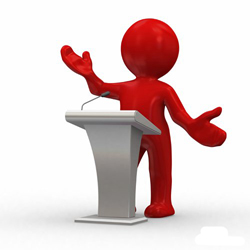 - действующие адвокаты (категория 94), являющиеся военными пенсионерами ввиду того, что не относятся к страхователям (статья 6 Федерального закона № 167-ФЗ), 
а также исключены из числа застрахованных лиц, на которых распространяется обязательное пенсионное страхование (статья 7 Федерального закона № 167-ФЗ), вправе добровольно вступить в правоотношения по обязательному пенсионному страхованию и уплачивать за себя страховые взносы
Регистрация лиц, добровольно вступающих в правоотношения по ОПС, 
и снятие их с учета в территориальных органах ПФР 
осуществляется путем подачи соответствующего заявления 
(пункт 3 статьи 29 Федерального закона от 15.12.2001 
№ 167-ФЗ «Об обязательном пенсионном страховании в Российской Федерации»)
Регистрация лиц, добровольно вступающих в правоотношения по ОПС
Правила подачи заявления о добровольном вступлении в правоотношения 
по обязательному пенсионному страхованию и заявления о прекращении 
правоотношений  по обязательному пенсионному страхованию 
утверждены приказом Минтруда России  от 31 мая 2017 г. № 462н
Заявление о вступлении в правоотношения
Заявление о прекращении правоотношений
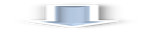 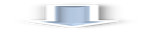 лично; по почте; 
«Личный кабинет 
застрахованного лица» на сайте ПФР;
МП ФНС России «Мой налог» (только плательщики НПД)
лично; по почте; 
«Личный кабинет 
застрахованного лица» на сайте ПФР
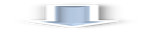 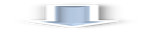 Уведомление о снятии с учета в территориальном 
органе ПФР страхователя, 
прекратившего правоотношения 
по обязательному пенсионному страхованию
Уведомление о регистрации в территориальном 
органе ПФР страхователя, 
добровольно вступившего в правоотношения 
по обязательному пенсионному страхованию
Уплата страховых взносов лицами, добровольно вступившими 
в правоотношения по ОПС
Осуществляется на соответствующие казначейские счета, 
открытые Пенсионному фонду Российской Федерации 
в Федеральном казначействе с применением 
кодов бюджетной классификации, предназначенных для учета страховых взносов, 
уплаченных в добровольном порядке
Расчетным периодом по страховым взносам признается календарный год
Суммы СВ уплачиваются не позднее 31 декабря текущего календарного года
Лица самостоятельно определяют и исчисляют размер СВ, 
подлежащих уплате за расчетный период
 (с учетом ограничений, установленных п. 5 ст. 29 Федерального закона № 167-ФЗ)
Если заявление о добровольном вступлении в правоотношения (о прекращении правоотношений) по ОПС подано в течение расчетного периода, размер СВ определяется пропорционально количеству календарных месяцев (дней), в течение которых лицо состояло в правоотношениях по ОПС
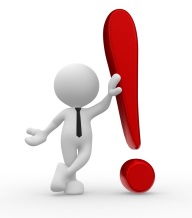 Лица, добровольно вступившие в правоотношения по обязательному пенсионному страхованию по нескольким основаниям, уплачивают страховые взносы по каждому из этих оснований.
Размер страховых взносов для лиц, добровольно вступивших 
в правоотношения по ОПС
Граждане, работающие за границей;
Физ. лицо, уплачиающее за другое физ. лицо;
Физ. лицо, уплачивающее за себя (не работает, 
не является безработным, пенсионером)
Лица, применяющие НПД:
 Адвокаты — получатели пенсии
 по закону № 4468-1
Минимальный размер 
страховых взносов
МРОТ  х  тариф СВ в ПФР  х  12 мес.
Не установлен
Максимальный размер 
страховых взносов
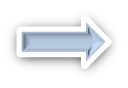 8 МРОТ  х  тариф СВ в ПФР  х  12 мес.
Справочная информация:  
1 МРОТ на 01.01.2022 составляет 13 890 руб. 
Сумма страховых взносов за расчетный период 2022 год составляет:
Минимальный размер -  36 669,60 рублей (13 890 руб. х 22% х 12), ИПК= 1,065   

Для лиц, применяющих «Налог на профессиональный доход»
фиксированный размер 34 445,00 рублей — ст. 430 Налогового Кодекса РФ (ИПК =1,000)

Максимальный размер – 293 356,80 рублей (8 х 13 890 руб. х 22% х 12), ИПК = 8,520
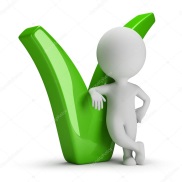 Право лиц, добровольно вступивших в правоотношения по обязательному пенсионному страхованию, на страховое обеспечение по ОПС
Периоды добровольной уплаты СВ по ОПС, засчитываются в страховой стаж 
для физических лиц, за которых уплачивает СВ другое физическое лицо – категория  страхователя «52», и для физических лиц, уплачивающих СВ за себя – категория  страхователя «53» (лица, указанные в подпунктах 2 и 5 пункта 1 статьи 29 
Федерального закона № 167-ФЗ) при соблюдении условий:
Продолжительность засчитываемых в страховой стаж периодов уплаты СВ не может составлять более половины страхового стажа, требуемого 
для назначения страховой пенсии по старости:
в 2020 не более 5,5 лет - половина от требуемых 11 лет страхового стажа;
в 2021 не более 6 лет - половина от требуемых 12 лет страхового стажа;
в 2022 не более 6,5 лет - половина от требуемых 13 лет страхового стажа;
в 2023 не более 7 лет - половина от требуемых 14 лет страхового стажа;
в  2024 не более 7,5 лет  - половина от требуемых 15 лет страхового стажа.
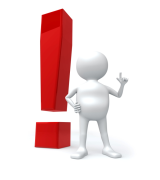 Для лиц, добровольно вступивших в правоотношения по ОПС
 применяющих специальный налоговый режим «Налог на профессиональный доход», и из числа адвокатов, являющихся получателями пенсии за выслугу лет или пенсии по инвалидности в соответствии с Законом РФ от 12 февраля 1993 года № 4468-1
В страховой стаж засчитывается период, равный соответствующему расчетному периоду, 
если общая сумма уплаченных страховых взносов в течение календарного года составила 
не менее фиксированного размера страховых взносов на ОПС 
(установлен статьей 430 НК РФ)
Если общая сумма уплаченных СВ в течение календарного года составляет 
менее фиксированного размера – в страховой стаж засчитывается период, определяемый пропорционально уплаченным СВ, но не более продолжительности соответствующего расчетного периода
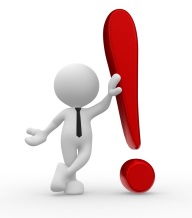 Справочная информация:  

Фиксированный размер СВ в 2022 году составляет -  34 445,00 рублей
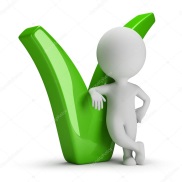 Лица, добровольно вступившие в правоотношения по обязательному пенсионному страхованию, которые признаются работающими
Лица, добровольно вступившие в правоотношения по обязательному пенсионному страхованию, признаются работающими в целях определения выплат суммы страховой пенсии, фиксированной выплаты к страховой пенсии (с учетом повышения фиксированной выплаты к страховой пенсии) с учетом индексации:
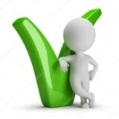 Граждане РФ, работающие за пределами территории Российской Федерации, в целях уплаты СВ в ПФР за себя (категория  страхователя «51»)
Физические лица в целях уплаты СВ в ПФР за себя, применяющие специальный налоговый режим «Налог на профессиональный доход», постоянно или временно проживающие на территории Российской Федерации (категория  страхователя «56»)
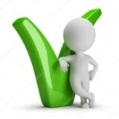 физические лица из числа адвокатов, являющихся получателями пенсии за выслугу лет или пенсии по инвалидности в соответствии с Законом РФ от 12 февраля 1993 года № 4468-1 (категория  страхователя «57»)
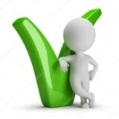 В соответствии со статьей 7 Федерального закона от 15.12.2001  № 167-ФЗ 
не признаются застрахованными лицами:
применяющие специальный налоговый режим «Налог на профессиональный доход», получающие выплаты за деятельность по гражданско-правовым договорам и не работающие по трудовому договору

адвокаты, являющихся получателями пенсии за выслугу лет или пенсии по инвалидности в соответствии с Законом РФ от 12 февраля 1993 года № 4468-1
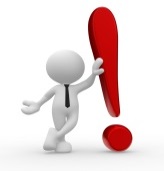 Учет сведений об уплаченных страховых взносах 
на индивидуальных лицевых счетах лиц, добровольно вступивших в правоотношения по обязательному пенсионному страхованию
В соответствии с пунктом 36 Инструкции о порядке ведения индивидуального (персонифицированного) учета сведений о зарегистрированных лицах, утвержденной приказом Минтруда России от 22 апреля 2020 г. № 211н «Об утверждении Инструкции о порядке ведения индивидуального (персонифицированного) учета сведений о зарегистрированных лицах» территориальный орган ПФР вносит на индивидуальные лицевые счета 
 сведения о физических лицах, самостоятельно уплачивающих страховые взносы, добровольно вступивших в правоотношения по обязательному пенсионному страхованию в соответствии со статьей 29 Федерального закона от 15 декабря 2001 г. № 167-ФЗ
ежегодно - до 1 марта, следующего за истекшим календарным годом.
Сроки внесения на индивидуальные лицевые счета застрахованных лиц сведений о физических лицах, подавших заявления о прекращении добровольных правоотношений по обязательному пенсионному страхованию до истечения текущего календарного года — 5 рабочих дней
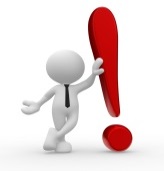 12
Спасибо за внимание!